Dealing with relational conflict
Losing Strategies
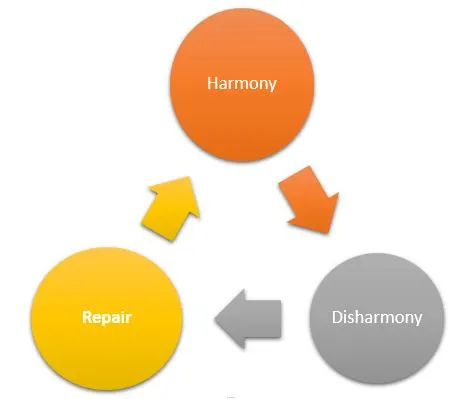 Every close relationship is in a constant cycle of harmony, disharmony, and repair.
[Speaker Notes: It is actually quite liberating to know that all close relationships are a struggle.  In fact, if you have no conflict at all, you are likely not that close, or someone is being dominated by the other.  No conflict can be a danger sign.  

Some relationships have long periods of a particular phase, or repeat the process over and over again concerning a specific problem.  For example, every night your 5 year old puts up a fight about going to bed, without the issue ever being well addressed.  Sometimes you wait for the phase to pass.  
But if you are consistently belittled by someone at work, you would not dismiss it as a phase.  You either eat the shame, or confront it.]
1st step to conflict resolution: know yourself
To become acquainted with oneself is a terrible shock.               Carl Jung
[Speaker Notes: Dr. David Schnarch:
There is a strong probability that if we look to another person to provide fulfillment, we will begin to focus on the failings of that person as the cause of our own disappointment. This pattern is the reason for a great deal of discord in committed relationships. Many people who go to relationship therapy actually hope that the therapy will change their partner because they are convinced that the partner is the source of the problem.
When we feel uncomfortable about something our partners say or do, we may not realize that our discomfort may derive from a source that we have not examined within ourselves – like our own control issues, our jealousy, our insecurity, or our fear of dependence or independence. Our partners may simply be triggering our own unresolved difficulties. The clue is to search within our own lives to see why we have difficulty with these issues. And this is no small task. To become acquainted with oneself is indeed a terrible shock.]
Fundamental Nature Spectrum
sensitive ………….…..……............…less responsive
dependent………………...…………...independent
critical…………………...………………..…accepting
driven by duty…………………………..driven by fun
tolerate conflict………….………..…..avoid conflict
collaborative…………….………….self-determinate
safety prone………….….…….comfortable with risk
rigid………………….…………….….…………..flexible
time sensitive………………………………time flexible
[Speaker Notes: It is important to sit down and truthfully analyze your fundamental nature.  How does that nature color your view of the world?  How does it affect your decision making?  How does it assist or interfere with your ability to interact with your loved ones?

Different ways to visualize and discuss fundamental nature
	Why is looking at things from another person's perspective so hard?
 
rigid stance is driven by three unflattering things,
 1) lack of confidence in own behavior-may lose control of self or situation by change
 2) fear of questioning stance, that I might be wrong- don't want to admit, place of vulnerability
 3) laziness in coming up with other solutions or doing the hard work of analysis and alteration  
 
This analysis works with all relationships, not just marriage.  Children, parents, siblings, in-laws, co-workers-the better you understand what is driving your and their behavior, the more adept you will be at dealing with conflicts that arise.]
Boundary
Self-esteem
Self-esteem
Boundary
[Speaker Notes: Here is a chart depicting a person’s sense of boundary and esteem.  Let me explain:
Boundary is the division of you from the world-how much you let the world tell you about yourself, and how much you tell the world.  It is like skin.  Skin keeps elements from entering your internal body.  It also keeps your body from spilling out.  But skin is permeable.  You can absorb  some things through your skin  like Vitamin D from the sun, or some kinds of medicines in a rub or a patch.  You also exude things through your skin, like sweat and pheromones.  So even though your skin protects and contains, it also allows for transfer.  
Your emotional boundary works like skin.  The outside world is constantly showering you with positive and negative input – love, acceptance, friendship, or rejection, disappointment, anger.  You have heard it said of people-he is thin skinned, or she is thick skinned-meaning their emotional boundary is too porous or not  enough.  The other element of boundary is your ability or inability to release your emotions to other people, your love, your friendliness, your anger or sadness. I am not saying that you are supposed to always let love and friendliness out and keep anger and sadness in.  I’m saying there needs to be some two-way flow. 

The horizontal axis depicts the level of esteem-how you feel about yourself in relationship to others.  Too little esteem you think that others are better than you, too much esteem  you are sure you are superior to others.  

The center position is a place of health, you are no better or worse than others and you are able to accept truth about yourself (both positive and negative) and reject  false information without resorting to anger or retaliation.  This is the place that believes you are a child of God, imperfect yet completely lovable.  This is the place of genuine love  and forgiveness for yourself and others.   

IMPORTANT TO BE WORKING ON WHILE YOU ARE LOOKING FOR YOUR SPOUSE 

Some people are needy, clingy, dependent –needing their partner to validate them-
“Please, Tell me I’m OK, tell me you love me, tell me you won’t leave me, tell me I’m good”
Others are controlling of others or deny their own needs and emotions in order to protect themselves.

Up left-this person needs attention and validation-uses manipulation-they will be kind, loving interested in you as long as you behave the way they want.  If not they turn on you, punish you with cruelty.  Is not comfortable alone, likes to flirt and have followers, needs compliments and outside stimulation 

Up right-snobby, dismissive, cynical, too cool to join in or have simple fun-You have to interact on their terms-Does not consider others’ feelings or needs.  Critical, superior, condescending.  Afraid of looking foolish.  Fear of needing someone else, difficulty committing to a relationship.  Challenge love or friendship  “what, you don’t trust me?”  “If you loved me you would do this…”

Down left-needy, like a puppy-will go along with whatever the more dominant  person wants.  Is easily abused, difficulty standing up for self, needs others to say they are good, loved, desirable, is overly nice, a pleaser, can’t say no, wears clothes that are uncomfortable or name brands so others will accept.  

Down right-does not like self, has a hard time deciding what they want to do, is highly dependable and overly responsible, gets used by others, closes off rather than asking for what need or want, often gets depressed, abuses self with drugs/alcohol, cutting, can’t take complements, has a negative personality, Never feels good enough.]
Relational conflict is not always about right and wrong.  More often it’s 
about values, fears, and 
Self-preservation.
[Speaker Notes: We invest too much energy trying to be right.  We would be far better served trying to understand our own yearnings and weaknesses and those of others.  The result will be more wisdom and compassion.]
3 CONFLICT PATTERNS
Attack
Attack
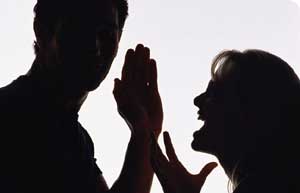 Attack
Retreat
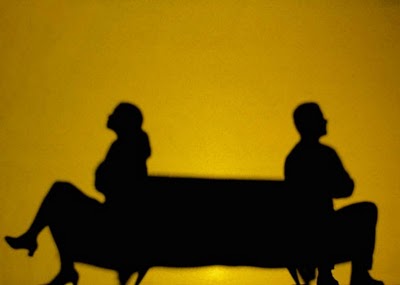 Retreat
Retreat
[Speaker Notes: The first approach, even though it can be raucous, is still engaging.  Both are still invested in a positive outcome.  
The second pattern shows one partner trying to connect while the other has slammed shut the door of communication.
The third method is the most toxic.   Here neither partner is willing to try.  They are punishing each other with silence and supposed indifference.  However inside they are usually seething.  This is a truly unhealthy relationship.]
Freeze, Flight, or Fight
PASSIVE BEHAVIORS
AGGRESSIVE BEHAVIORS
Slink away 
Become silent or sullen
Find something else that must do
Cry
It's not my fault
I just can’t deal with this
Physical ailments such as headache
Avoidance - We’ll deal with this later
This is not my responsibility
Hide (stay at work, don’t answer phone, be with others, be on computer, watch TV, go to bed, be busy)
Why do you always harp on this?  
You know this is upsetting to me!
You’re not perfect either (bring up other’s past mistakes)
I’m doing the best I can (assumes nothing more or different can be done)
Anger (threaten, yell, throw things)
Walk off in a huff
There are more important things we need to work on
Insults
Attack character
[Speaker Notes: These behaviors, even though they seem selfish and hurtful are born of fear and self preservation.
Fear of rejection
Fear of being vulnerable
Fear of the need you have to belong

Why Do I React This Way?
 
Reminder of something in past that recalls bad feelings
Engenders feelings of inadequacy
Causes embarrassment
Prompts guilt or shame for behavior
Threatens core belief
Forces person to admit he/she failed
Feels like you are being treated unfairly
Upsets your sense of pride/authority
Feels like it is an intrusion into your privacy]
LOSING  STRATEGIES
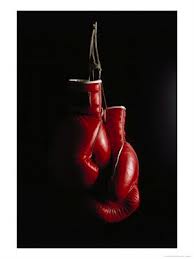 1.Controlling others
2.Proving we are right
3.Unbridled self-expression
4.Revenge
5.Withdrawal
6.Costly accommodation
[Speaker Notes: Control-
Our deepest wish can be to get our spouse and children to BEHAVE—to get them to do exactly what we want them to do
1.  Control can be overt (male-----use of intimidation), or covert (female---use of manipulation).
2.   It is also ARROGANT 
3.  Even if it does “work” in the moment, even if you achieve momentary compliance, you will always also create resentment and division. 
4.  NEVER leads to greater love and health in a relationship.  You are kidding yourself if you think it will.

Proving we are right:
Trying to resolve differences by eradicating them. - if we are emphatic and logical enough, they will see the error of their ways and concede 
     Battle is for the self, not for the relationship-Not interested in the other view. 
Arbinger Institute The Anatomy of Peace
	The more sure I am that I’m right, the more likely I will actually be mistaken.  My need to be right makes it more likely that I will be wrong!  Likewise, the more sure I am that I am mistreated, the more likely I am to miss ways that I am mistreating others myself.  My need for justification obscures the truth.

Unbridled self-expression-
Thoughtless self-expression, no matter how "authentic" can be very damaging.  What we say needs our conscious consideration.  Explosions of emotions, swearing, criticisms all leave their mark.  They do not become water under the bridge.  They become water stains after the emotion has receded.  

 Revenge/(punishing behavior):
 A perverse form of communication---want to hurt the person so that they feel what we feel. The fantasy is that in our hurting them, they will fall to their knees and beg our forgiveness.
	
Aggressive:
Saying something hurtful, demeaning, devaluing, 
 
or Passive Aggressive: 
Withholding approval, affection
Don't compliment spouse, child, sibling, parent on something positive you've noticed.
Don’t say excuse me when bump into your spouse.  
OFFENDING FROM THE VICTIM POSITION

Withdrawal 
-RESENTMENT.  People who withdraw feel contempt for their lame partner-Accepting partners do not. (love the person they're with even in the face of imperfection).  Sometimes people feel, when they are emotionally flooded, that the best thing is to withdraw so as not say or do something they will regret.  That is fine, if the time is used to soothe and calm yourself.  However, if afterward you do not go back to the situation and work on a solution, your withdrawal is actually a weapon used to hurt and control others.  It is a position of pride and superiority.  

Costly Accommodation-Sometimes it feels like giving in is the righteous thing to do.  Be nice, be supportive, put others first.  But if this is done from fear then the price is too high.  We must be able to express our needs and expect that they will be considered.  Otherwise we become a doormat to emotional and physical coercion of others.  The trick is knowing what our needs are and being able to present them in a healthy assertive way.  

losing strategies remain compelling (even after you know a better way).  
No one is really surprised to hear that punishing or controlling your partner is not going to give you an intimate relationship.  We all know this,  SO WHY DO WE USE LOSING STRATEGIES?

WHY ARE THEY SO COMPELLING?
1.  Less vulnerability (self-protective move).  Wish is to get our needs met while minimizing our vulnerability to the other.  (Not going to admit that I NEED something, just going to tell you that this is the RIGHT way to do things.  It may be human nature, but we'll never get intimacy using these self-protective approaches. 
 2.  Feels good in the moment (blow off steam)
 3.  Feel justified, self-righteous  (our responses limited by our own narrow perspective).]